Функция: основные понятия
Зависимости
При пешей прогулке пройденное расстояние при данной скорости зависит от… 
времени прогулки.
Площадь квадрата зависит от… 
длины его стороны.
Урожайность помидоров в теплице зависит… 
от количества воды, 
которой их поливали во время роста.
Определение
Функция – зависимость переменной у от переменной х, при которой каждому значению переменной х соответствует  единственное значение у.

х – независимая переменная или аргумент,
у – зависимая переменная или значение функции.
Аргумент и значение функции
При пешей прогулке пройденное расстояние при данной скорости зависит от… 
времени прогулки.
Площадь квадрата зависит от… 
длины его стороны.
Урожайность помидоров в теплице зависит… 
от количества воды, 
которой их поливали во время роста.
Способы задания функции
АНАЛИТИЧЕСКИЙ СПОСОБ 
(с помощью формулы)

Пример. Пусть Вася идёт со скоростью 4 км/ч в течение х часов, тогда пройденное расстояние у км можно записать в виде формулы…
Способы задания функции
2. ТАБЛИЧНЫЙ СПОСОБ 
Пример. Стоимость проезда в пригородном поезде зависит от номера зоны, к которой относится станция. Эта зависимость для некоторого региона показана в таблице (n – номер зоны, m – соответствующая стоимость в рублях).
Способы задания функции
3. ГРАФИЧЕСКИЙ СПОСОБ 

Пример. График изменения температуры воздуха в течение суток.
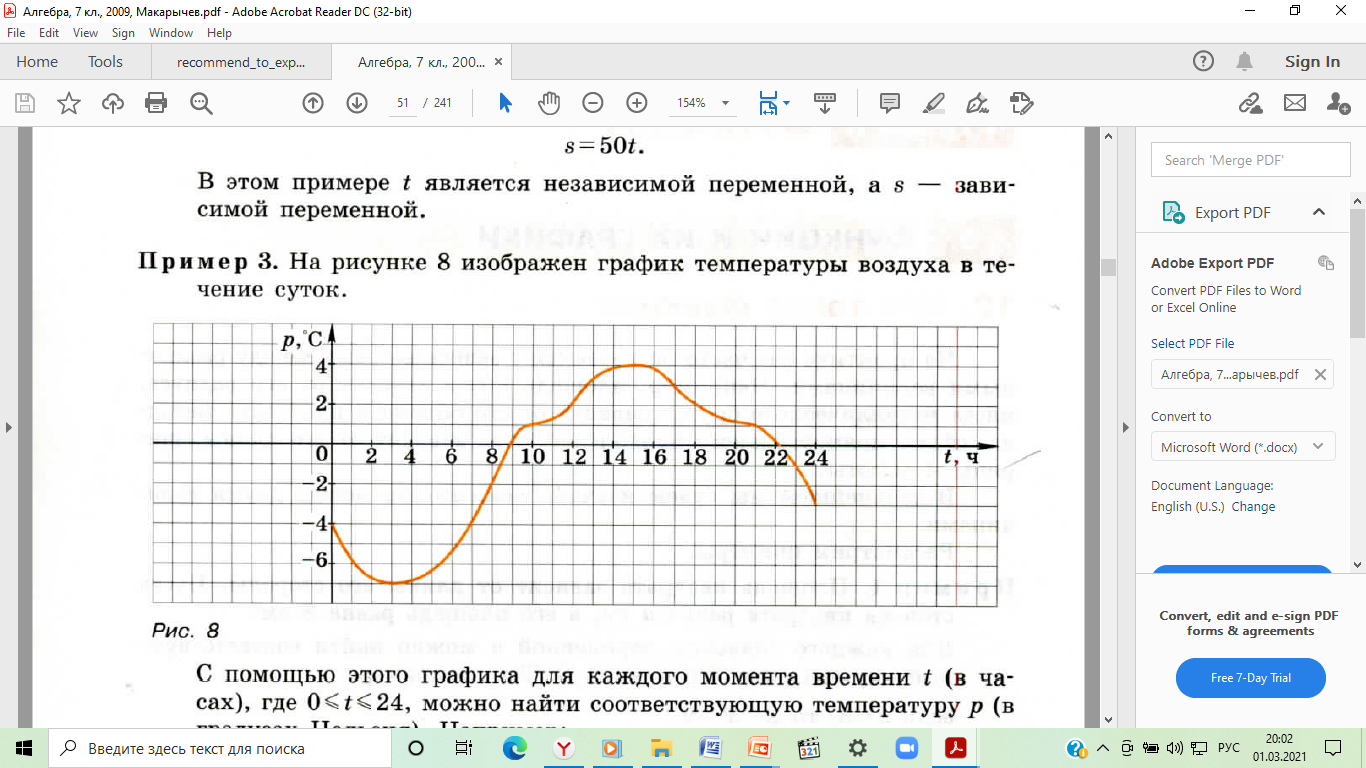 Однако!
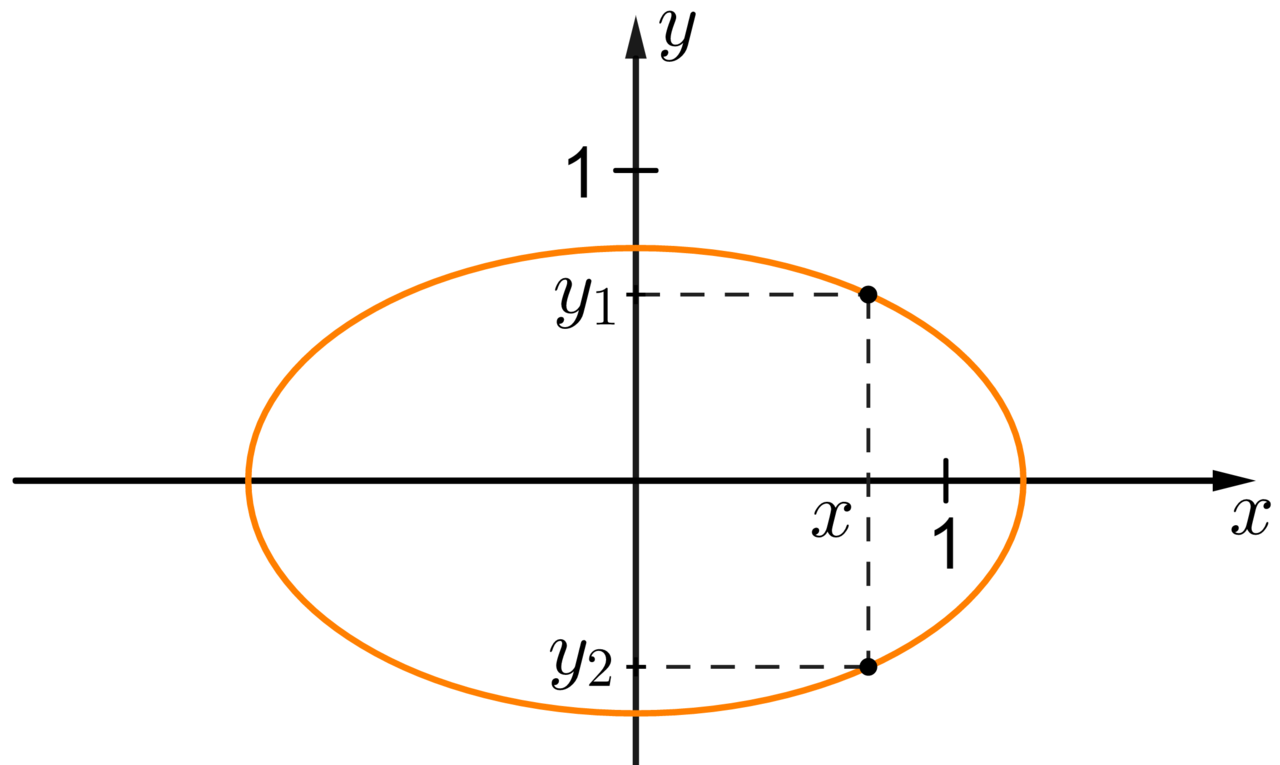 Всё в порядке! Это функция!
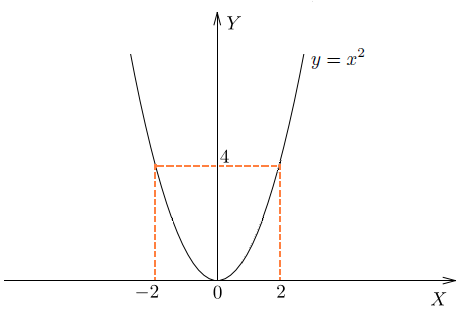 Способы задания функции
4. СЛОВЕСНЫЙ СПОСОБ
Область определения функции
Область определения функции – это все значения, которые принимает независимая переменная.

Если функция задана формулой и область определения не указана, то считают, что область определения состоит из всех значений аргумента, при которых эта формула имеет смысл.
Область значений функции
Область значений функции – это все значения, которые принимает зависимая переменная.
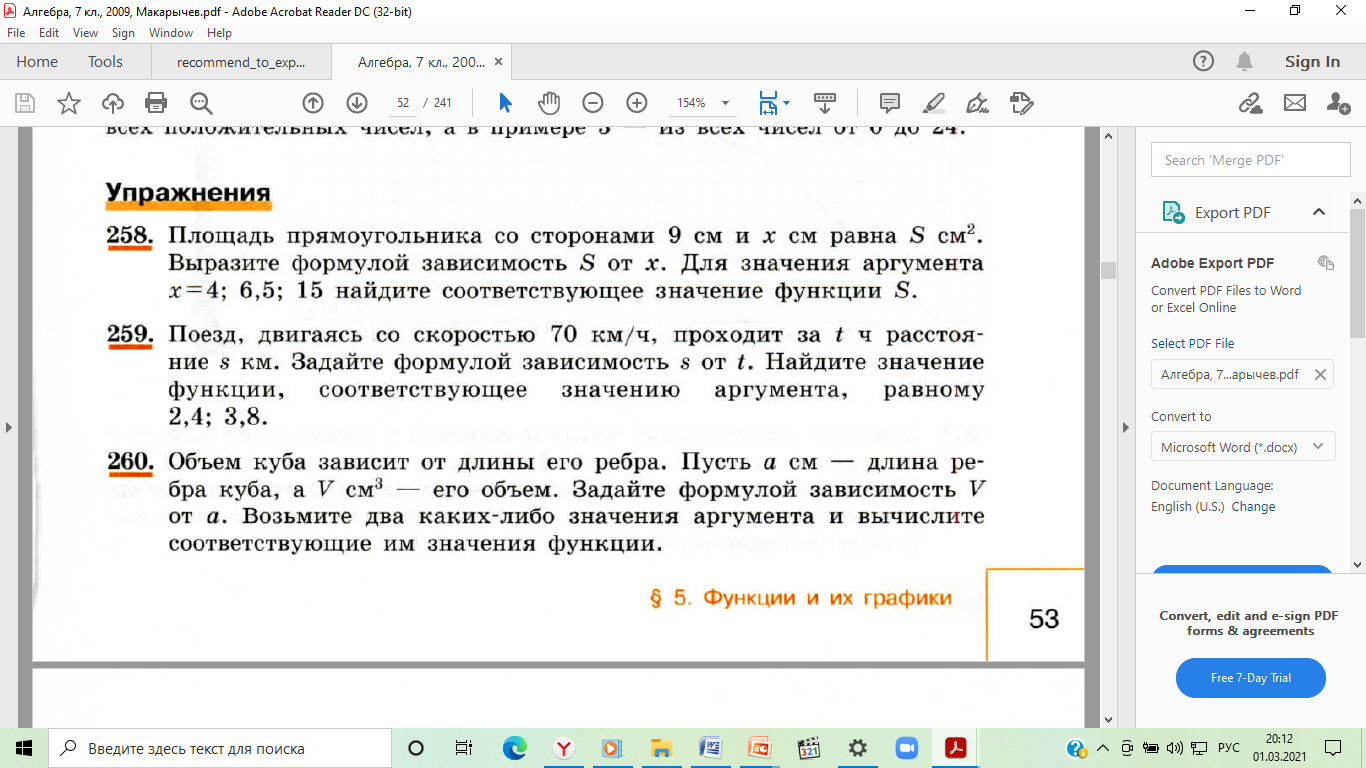 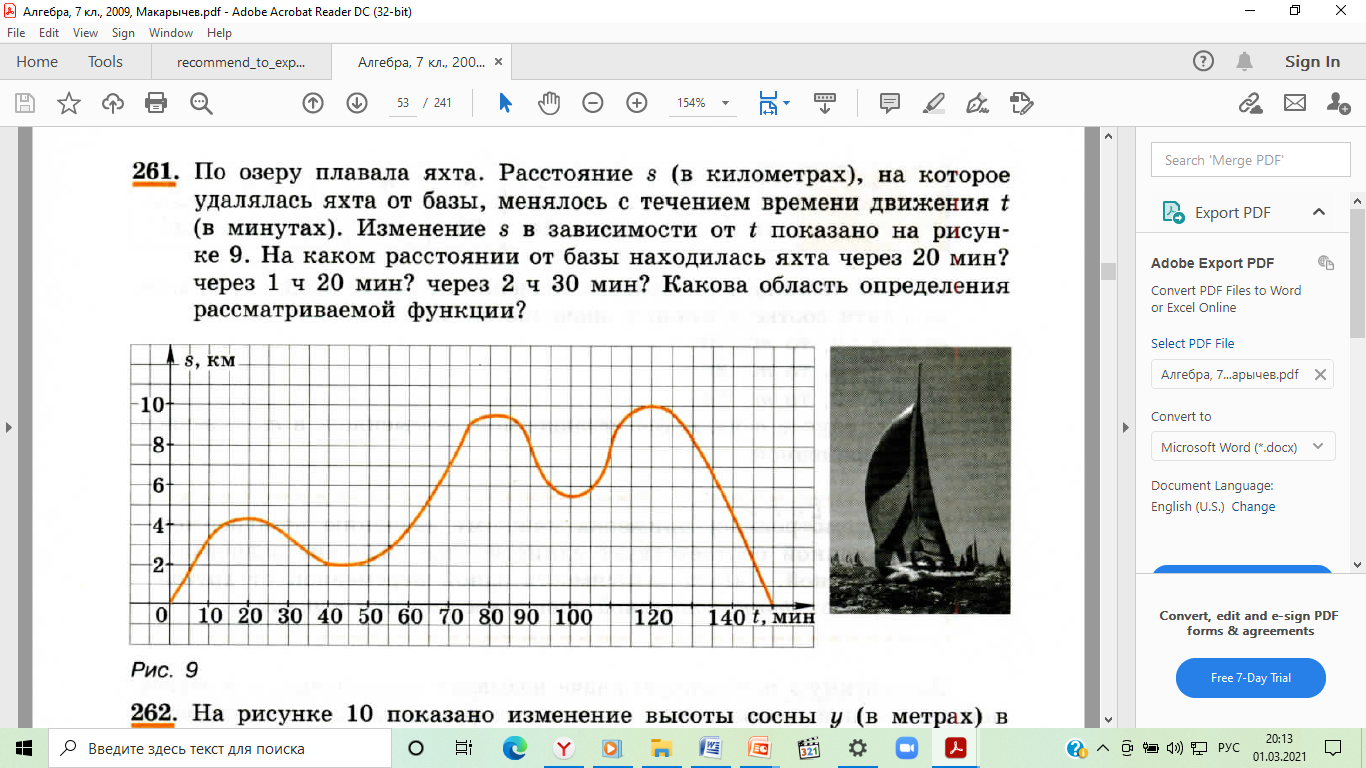 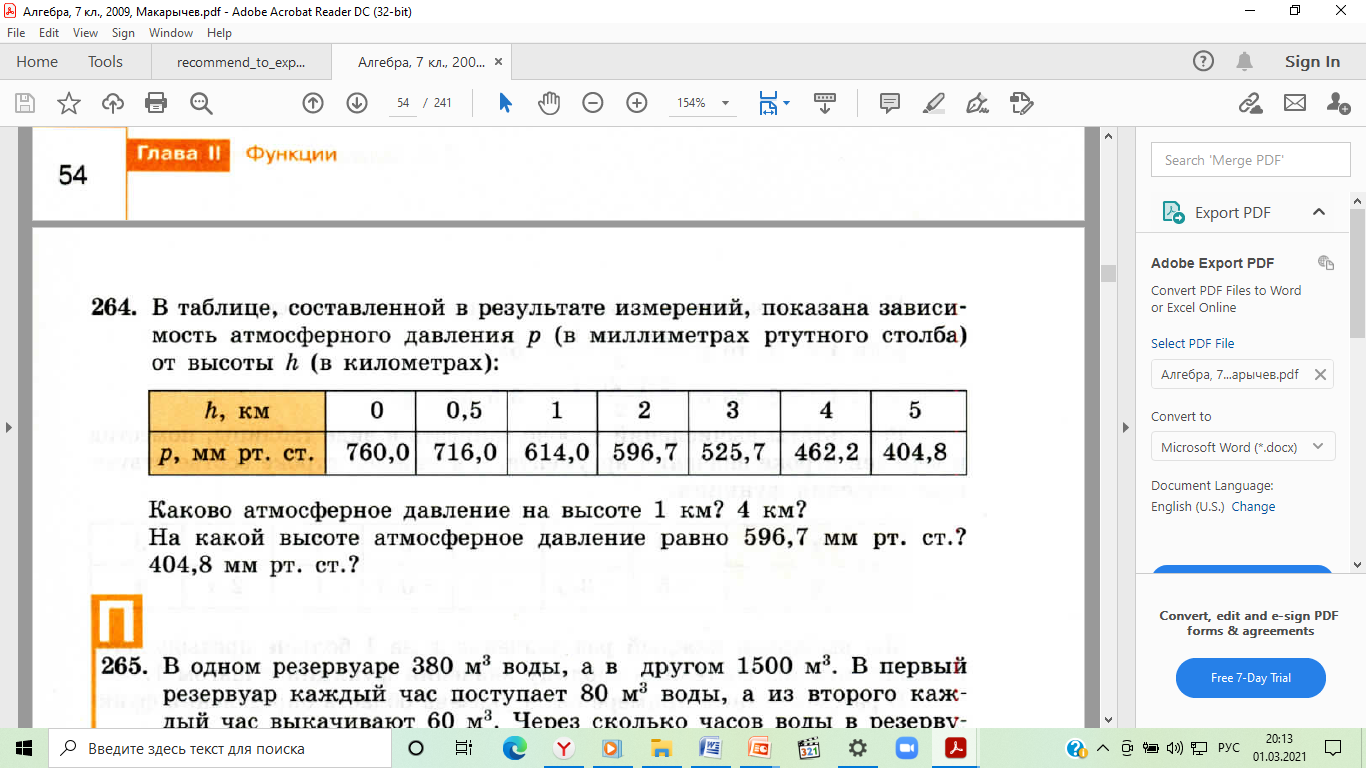 Нахождение значений функции и значений аргумента по формуле
Правило
Чтобы найти значение функции при данном значении аргумента и заданной формуле функции, надо подставить значение аргумента в формулу функции и вычислить значение выражения.
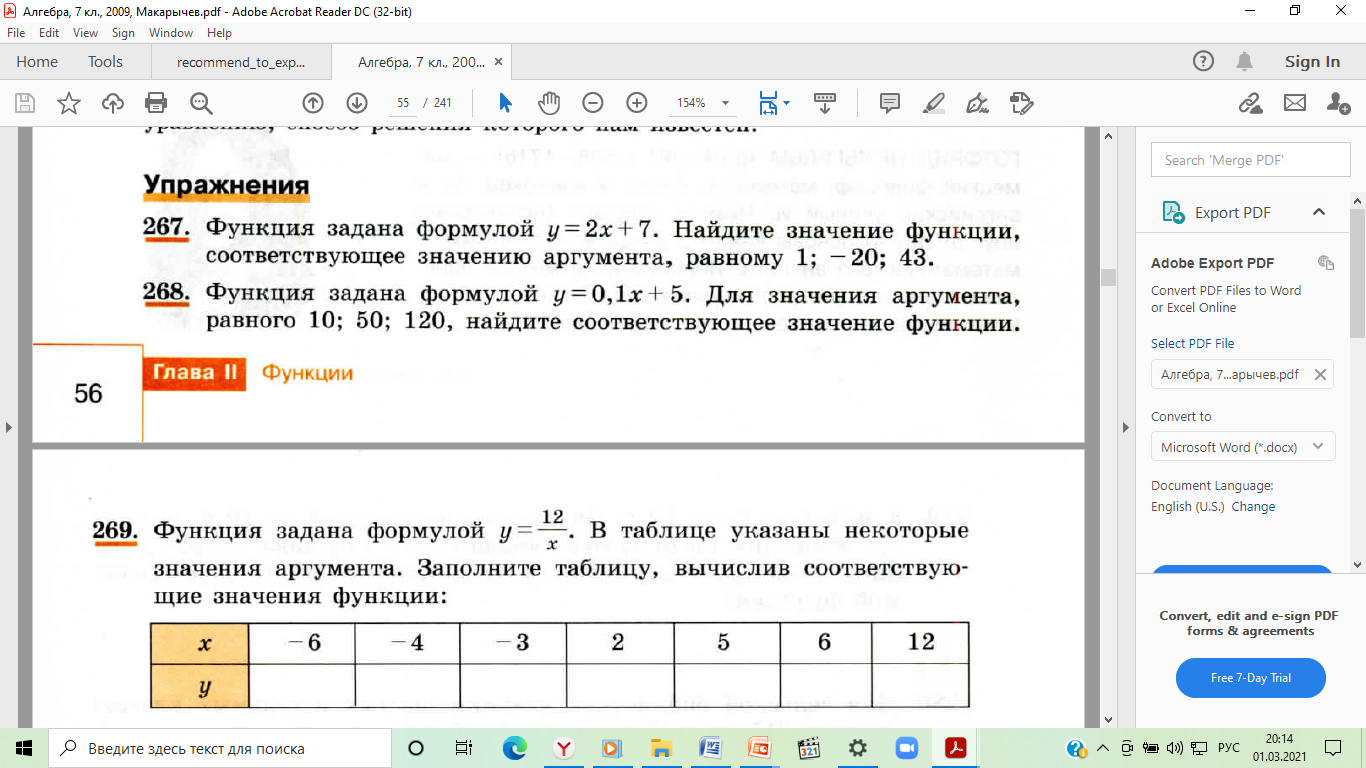 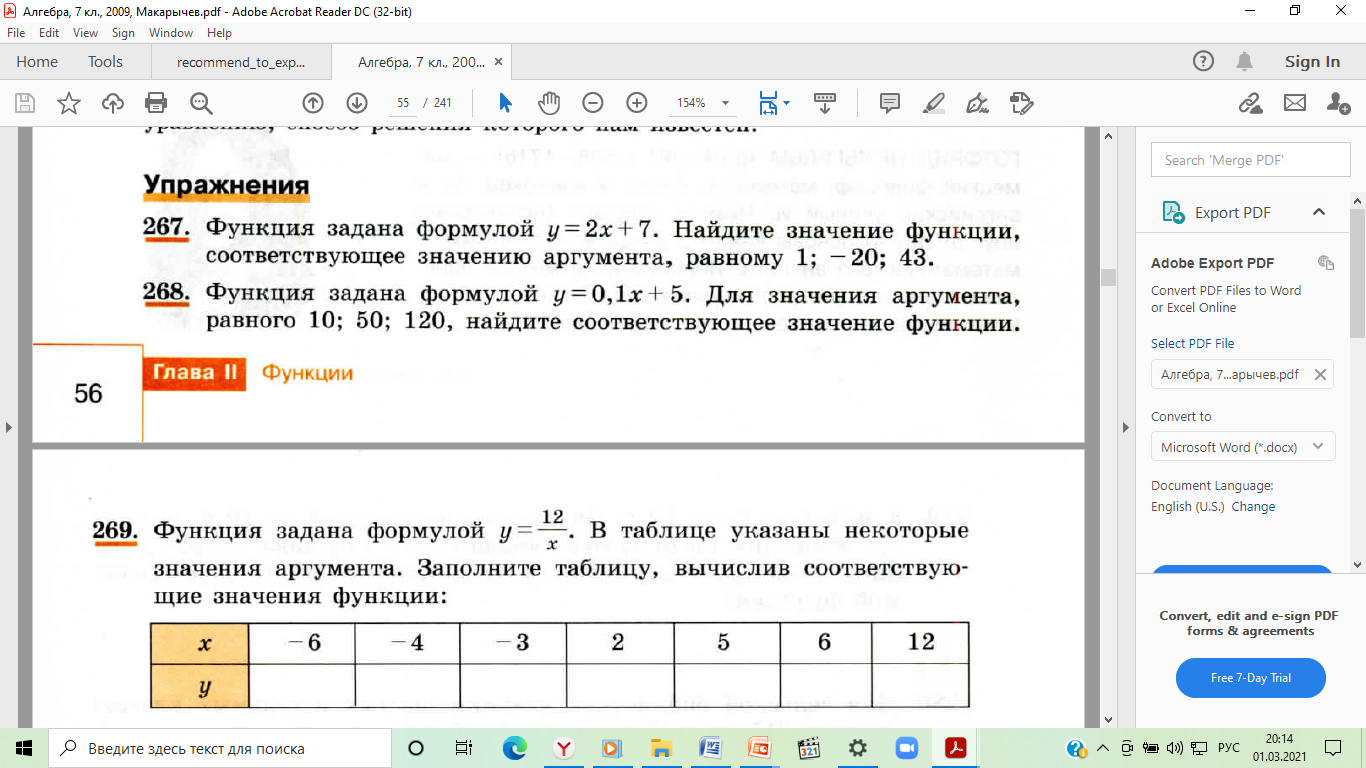 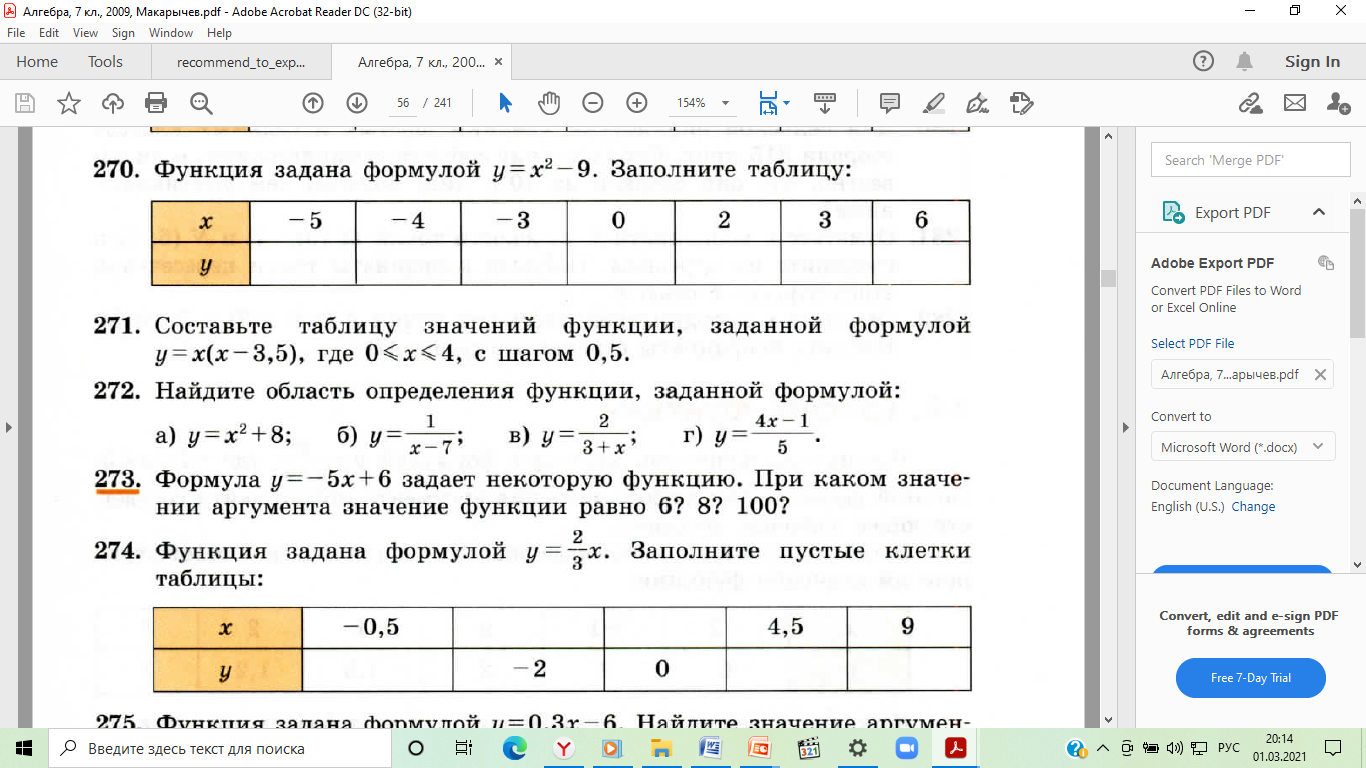 График  функции
№ 1.
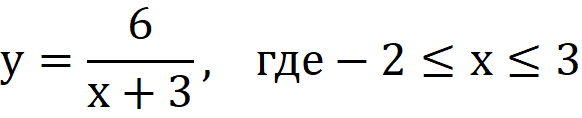 Определение.
График функции – это множество всех точек координатной плоскости, абсциссы которых равны значениям аргумента, а ординаты – соответствующим значениям функции.
График функции – это множество всех точек координатной плоскости, абсциссы которых равны значениям аргумента, а ординаты – соответствующим значениям функции.
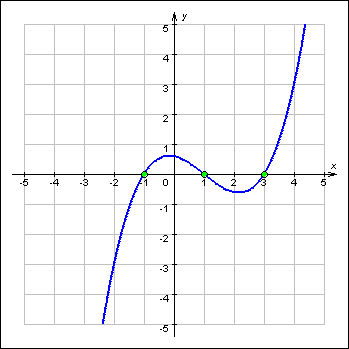 Пользуясь графиком функции найдите значение функции, соответствующее значению аргумента, равному 4.
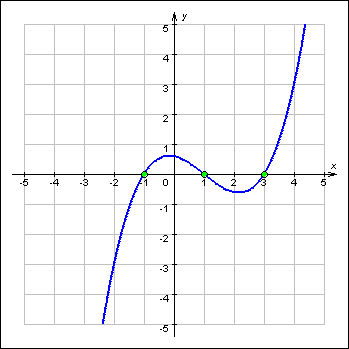 Пользуясь графиком функции найдите значение аргумента, при котором значение функции равно – 3 .
Найдите значение функции, соответствующее значению аргумента, равному   2;   0;   – 2,5.
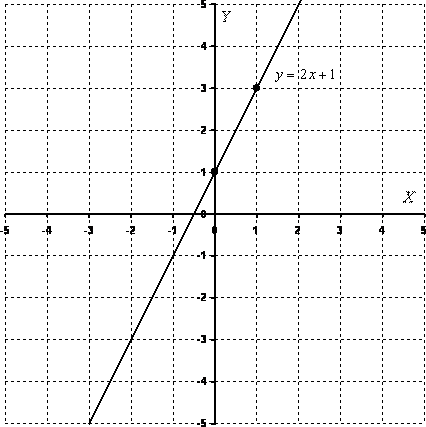 Найдите значение аргумента, при котором значение функции равно, равному   2;   0;   – 2.
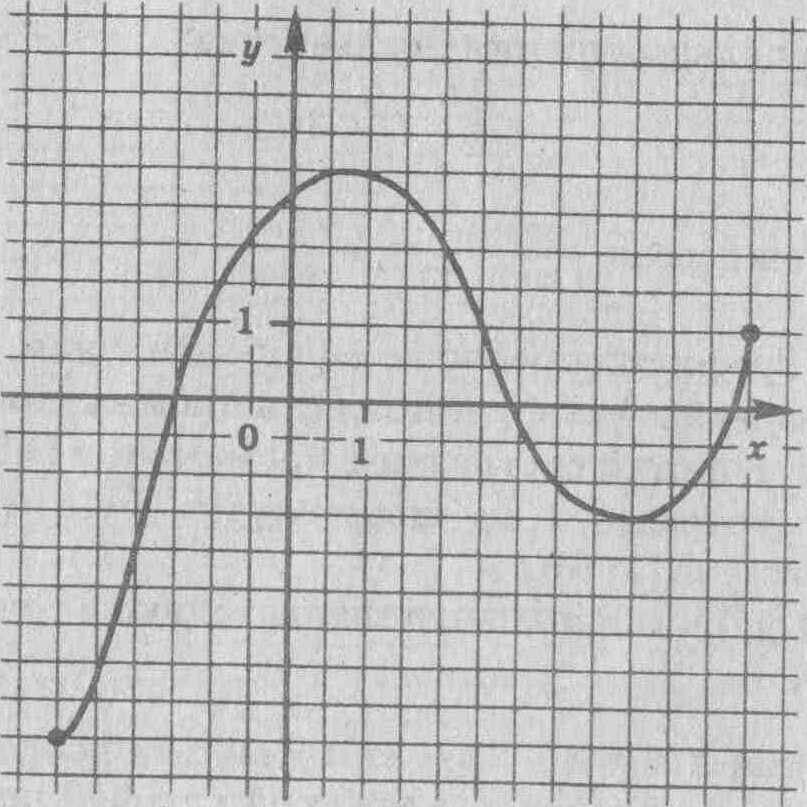 Принадлежат ли точки М (3; 21), N (– 3; 3),      S (0,5; – 7), R (– 2,25; 0) графику функции          у = – 4х – 9 ?
Нахождение значений функции и значений аргумента по графику функции
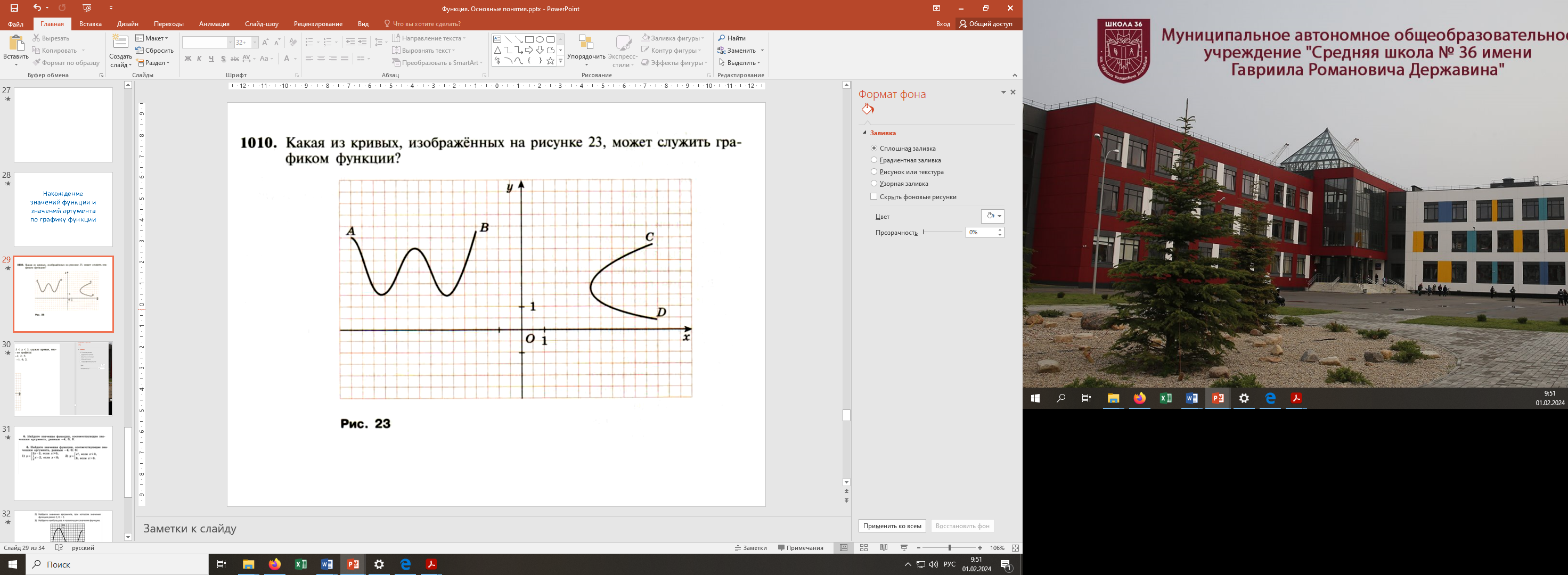 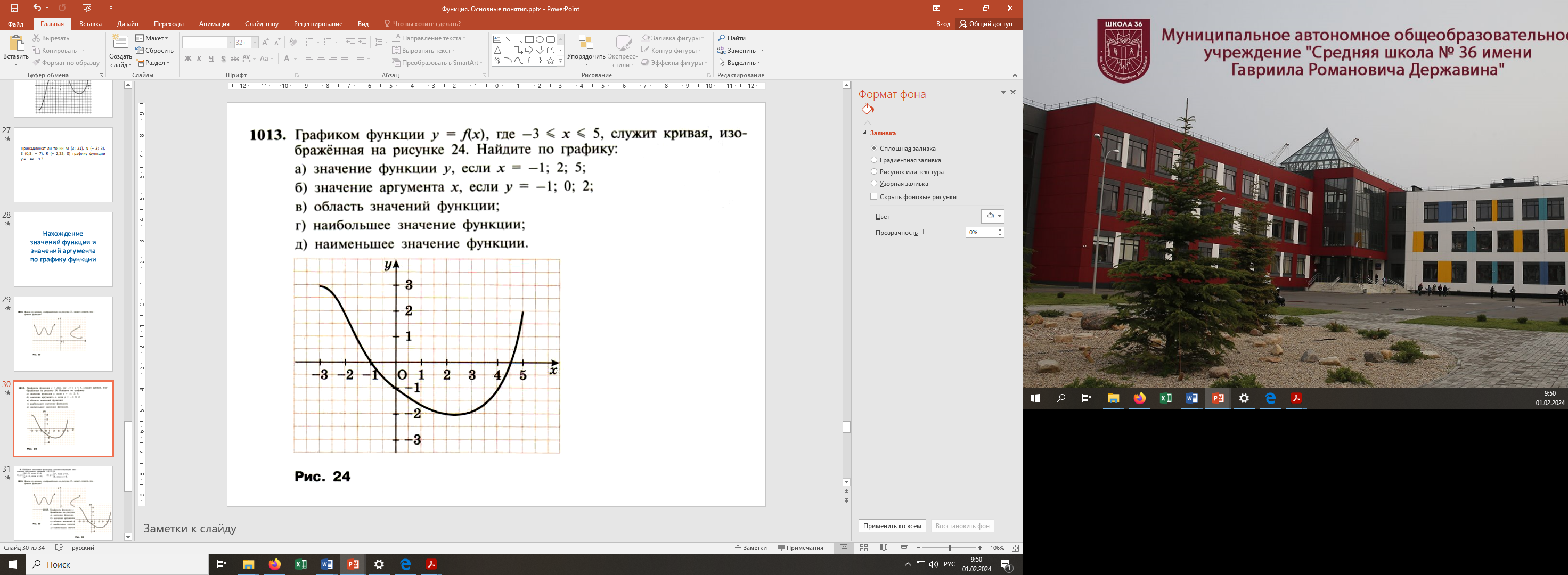 Найдите значение функции при значении аргумента, равном – 1; 0; 1; 3.
Найдите значения аргумента, при котором значение функции равно 3; 0; – 2.
Найдите наибольшее и наименьшее значения функции.
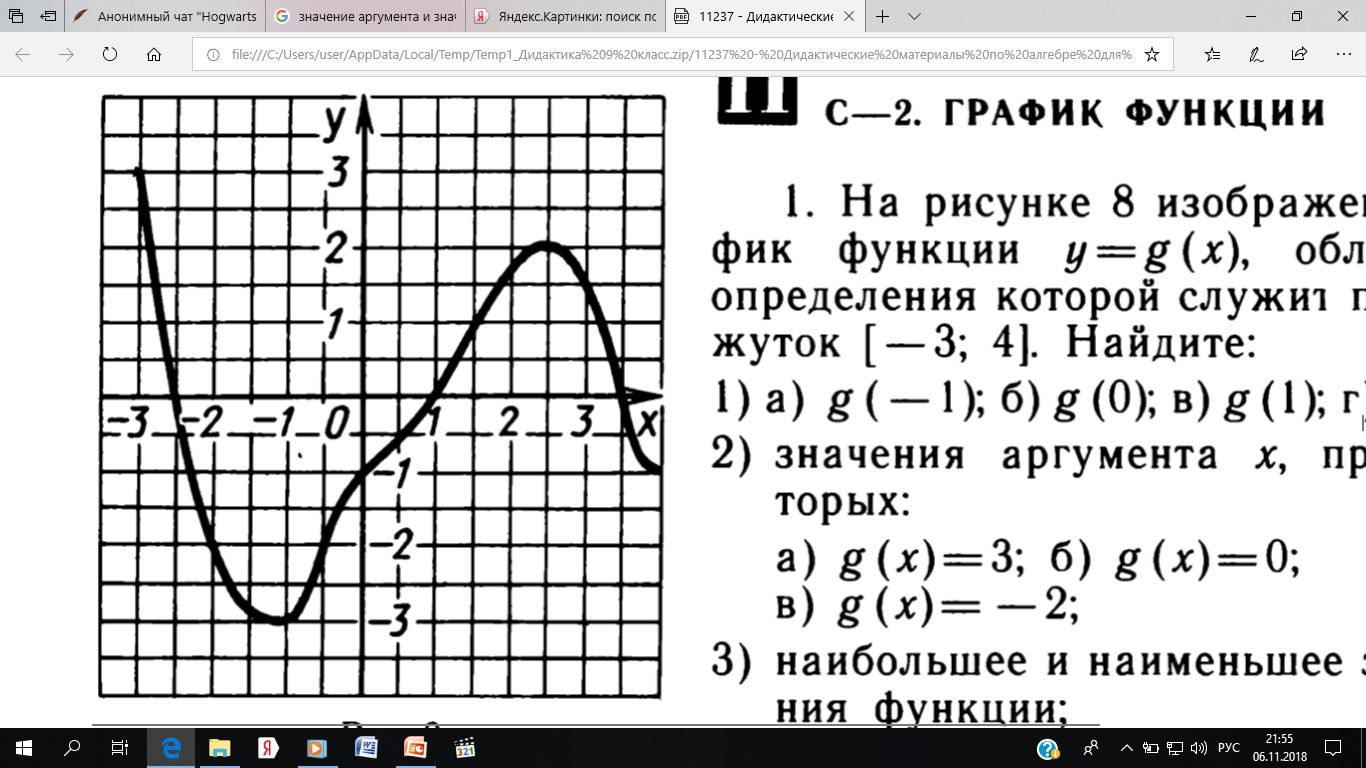